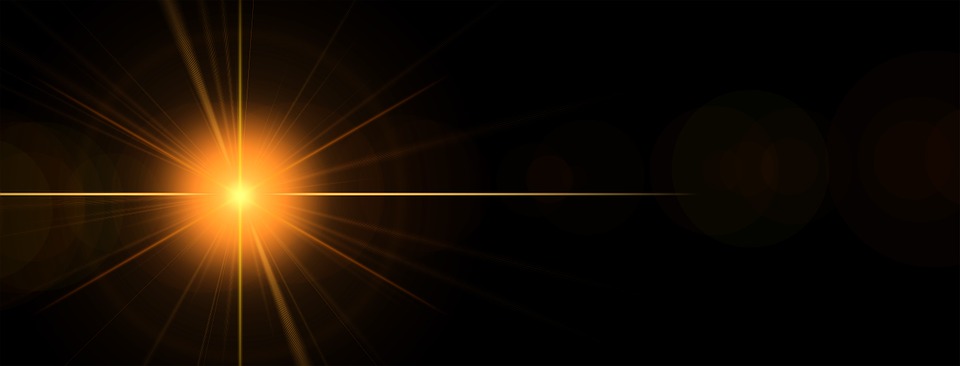 Light
Light from object travels into the eye
Light rays travel from the light source in a straight line
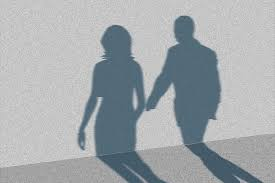 The ray of light is reflected off the cat and travels in a straight line to the eye, enabling the person to see the cat.
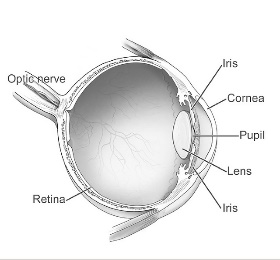 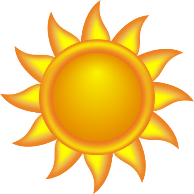 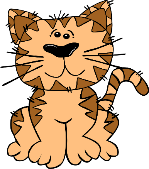 Smooth, shiny surface
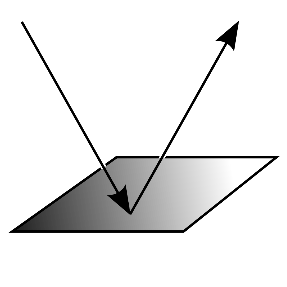 Rough, dull surface
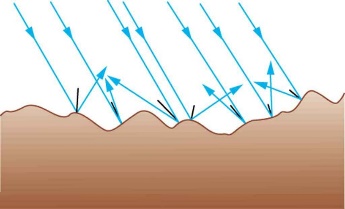 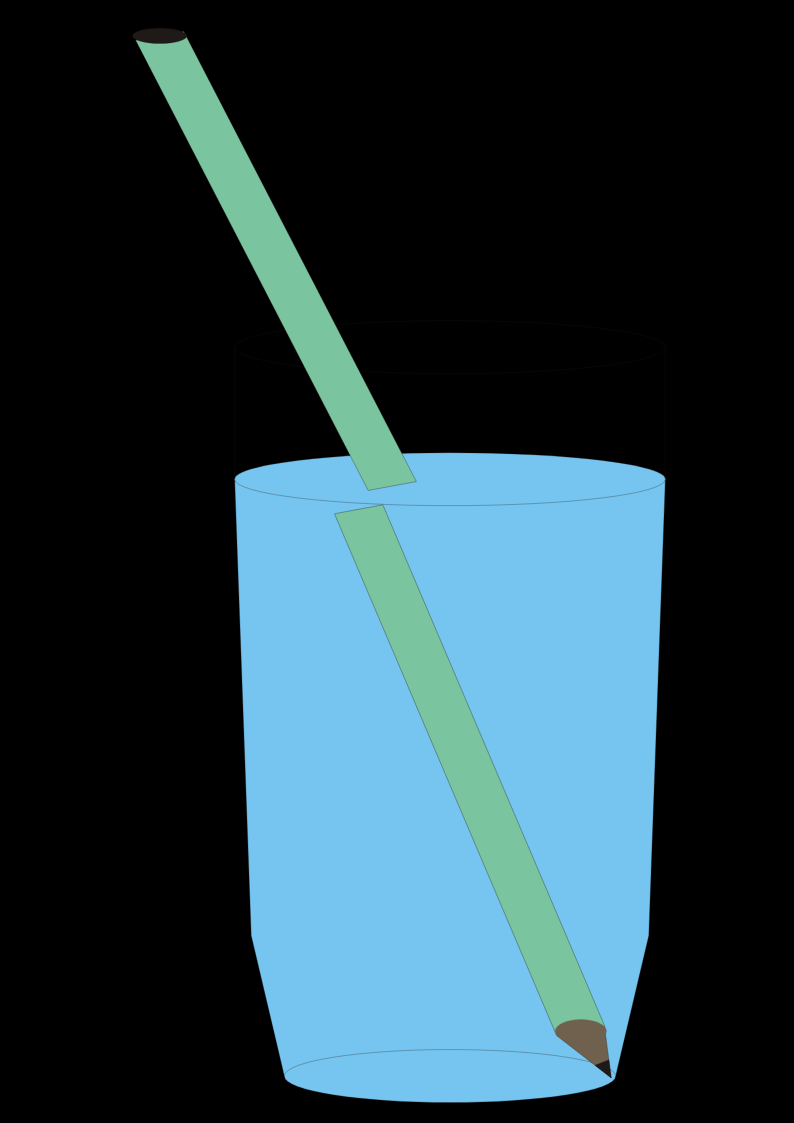 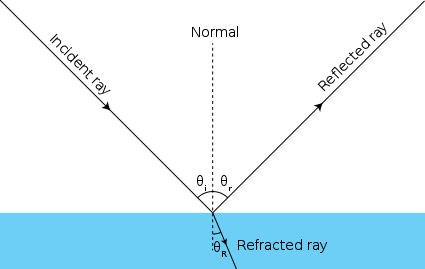 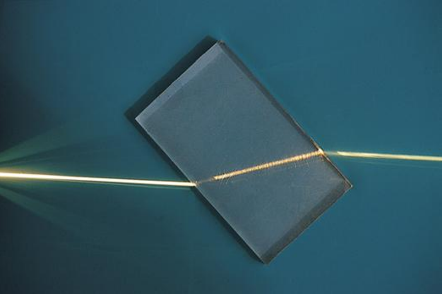 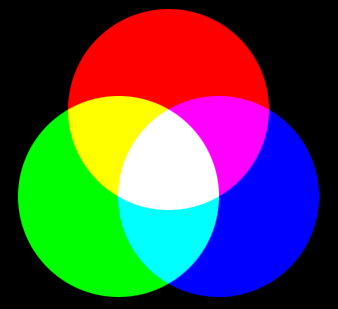 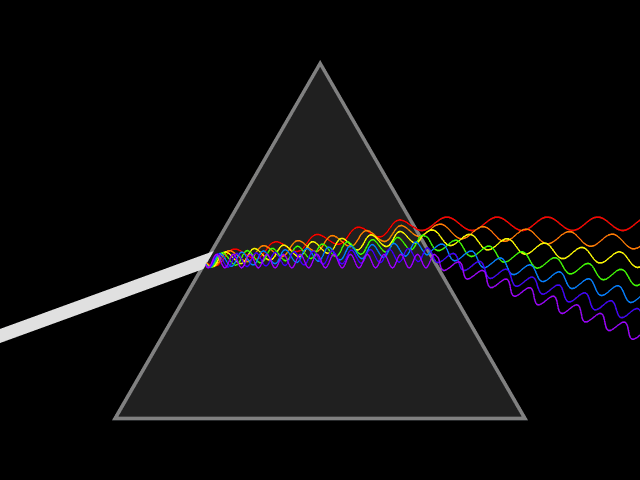 Angle of incidence
Angle of reflection
Colour
As we now know, white light is actually made up of all the colours of the rainbow and this is called the ‘visible spectrum’.

But how do we see the colour of objects?

When a ray of white light shines on an object, the object absorbs some colours and reflects others. Every object reflects light in its own way, giving us the millions of different colours & shades.
Colours
Blue objects absorb all colours of light but blue, which they reflect.
Red objects absorb all colours of light but red, which they reflect.
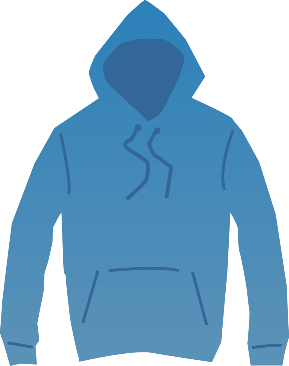 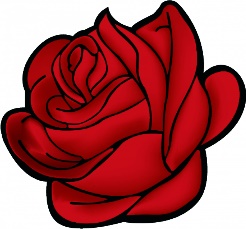 White objects reflect all the colours of light.
Black objects absorb all the colours of light.
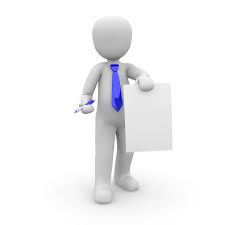 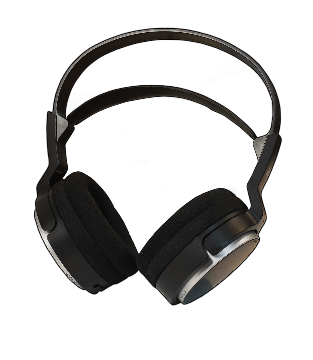 Filters
A filter works by only allowing certain colours through it.

Coloured filters absorb light and transmit the light they don’t absorb. 

For example, a green filter allows green light through, but absorbs the other colours.
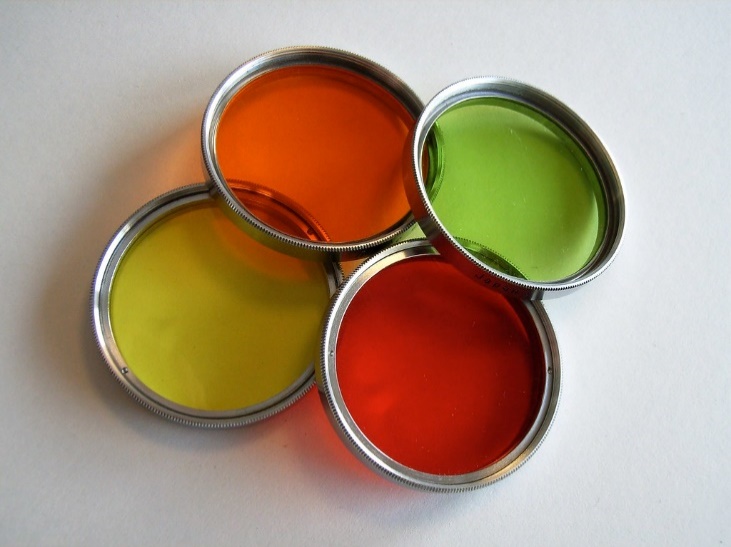